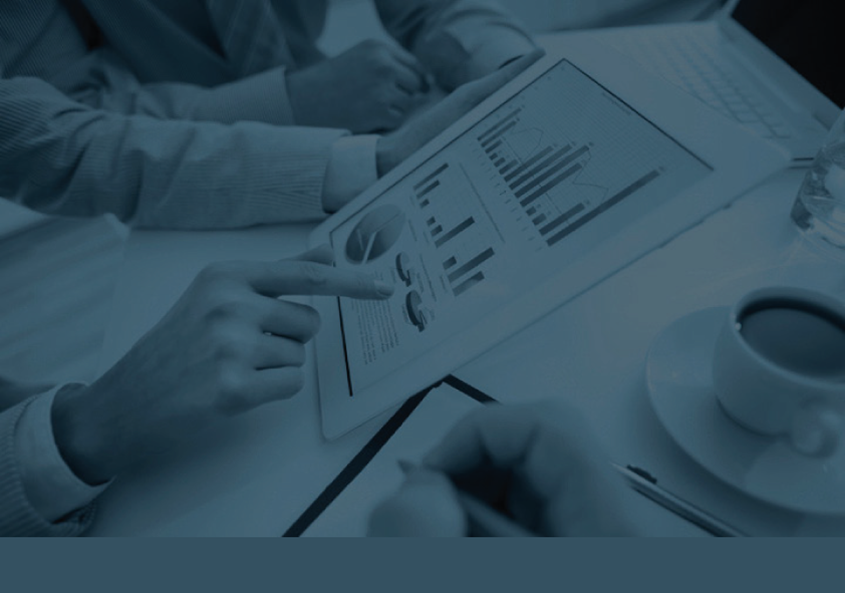 Разработка стратегии развития компании
Руководитель , д.э.н., профессор			                                                        Л.А. Малышева

Презентацию подготовил:
Слушатель группы  БШ_049_ПП-01	 	                                                          К.Н. Мединский
Екатеринбург 2020
Резюме автора проекта
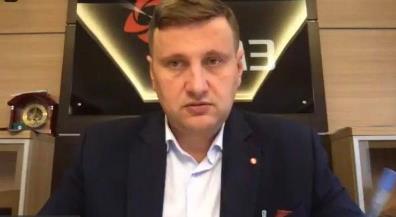 Мединский Константин Николаевич
 Исполнительный директор АО «КМЗ»
Стаж работы в компании 4 года 
Общий стаж работы 24 года
Образование

1. Екатеринбургский колледж транспортного строительства по специальности «Автоматика и сигнализация на ж/д транспорте»
2. Российский государственный профессионально-педагогический университет по специальности « Организация и управление в электропроизводстве»
Опыт реализации проектов 
С 2012 по 2014 принимал участие в инвестиционном проекте развития АО «Артемовский машиностроительный завод «Вентпром»
С 2014 по 2016 руководил проектом по запуску в эксплуатацию иэнергостанции на базе  газопоршневых когенерационных установок 2МВт Caterpiller общей мощностью 12МВт в обособленном подразделении «Русская Медная компания»
2
Назначение и цели проекта
Тема проекта Разработка стратегии развития АО « КМЗ»

Проект Выпуск продукта «Нагнетатель» предназначенного для нагнетания технологических газов в химическом и металлургическом производстве

Цели проекта:
	1. Повышение конкурентоспособности и рентабельности предприятия.
	2. Снижение издержек производства
	3. Выпуск новой продукции
3
О предприятии
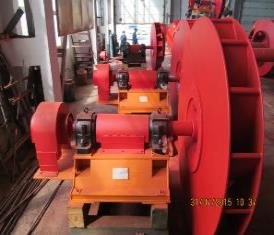 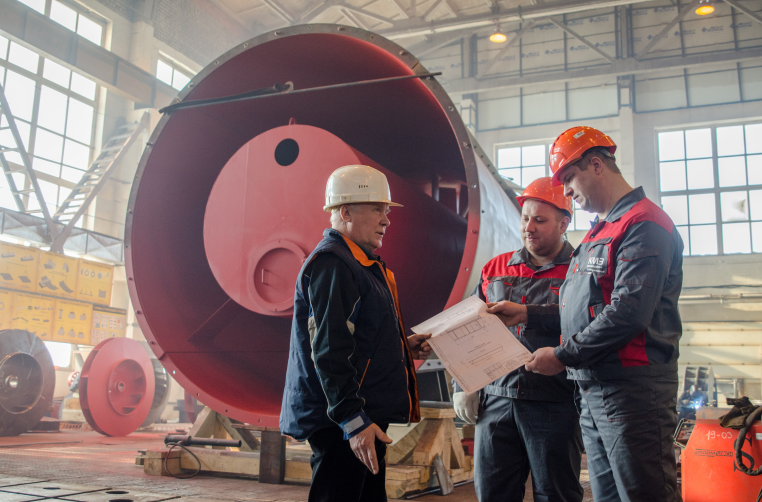 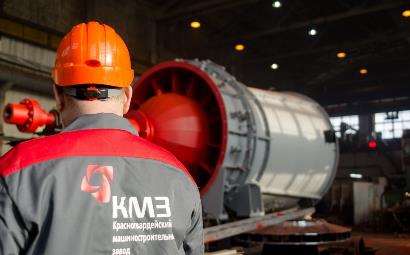 4
Анализ SWOT Одним из самых распространенных методов, оценивающих в комплексе внешние и внутренние факторы, влияющие на развитие компании, является SWOT- анализ.
Матрица аналитического метода SWOT 8 для компании  АО «КМЗ»
Матрица соответствия проектов развития корпоративным целям
Учитывая, что повышение производительности труда возможно за счет увеличения производственных площадей, заменой оборудования и внедрения базовых элементов программы «Бережливое производство» АО «КМЗ» в настоящий момент уже находятся в реализации национального проекта «Производительность РФ, а именно проект АО КМЗ « Строительство цеха механической обработки» включен в перечень инвестиционных проектов Свердловской области 2020-2021и под руководством Федерального центра компетенции труда идет внедрение бережливого производства то стратегию компании АО «КМЗ» на перспективу до 2022 г. можно сформулировать следующим образом: Выход на рынок ТДМ нового продукта.
7
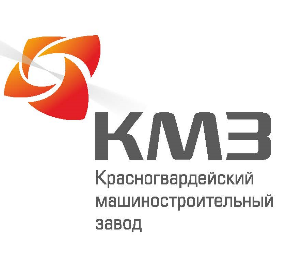 Логотип предприятия
Итоги 3 месяцев реализации 
проекта повышения производительности труда при изготовлении и сборке двусторонних роторов тягодутьевых машин
Сроки реализации проекта:
17.06.2020 - 17.12.2020
Пилотный поток изготовления и сборки двустороннего ротора
Доля в объеме выпускаемой продукции, %
Пилотный поток изготовления и сборки двусторонних роторов тягодутьевых машин
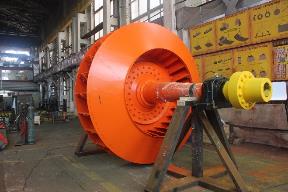 Фото потока
Ключевой риск: невыполнение заказов в срок и по объему
Возможность потери ключевого клиента;
Репутационные риски предприятия;
Неуправляемые запасы НЗП в потоке;
Низкая точность производственного и оперативного планирования;
Потери при транспортировке, ожидании, лишних передвижениях, браке и доработках деталей и сборочных единиц.
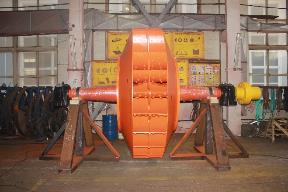 Фото потока
Инвестиционный проект «Строительство цеха механической обработки»
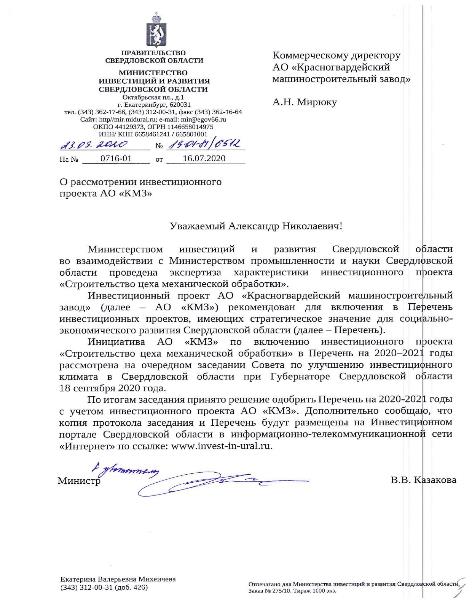 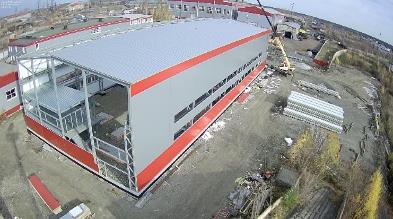 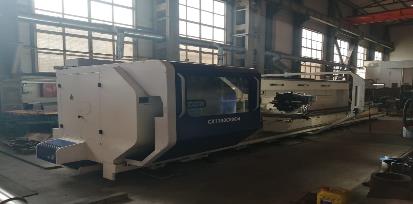 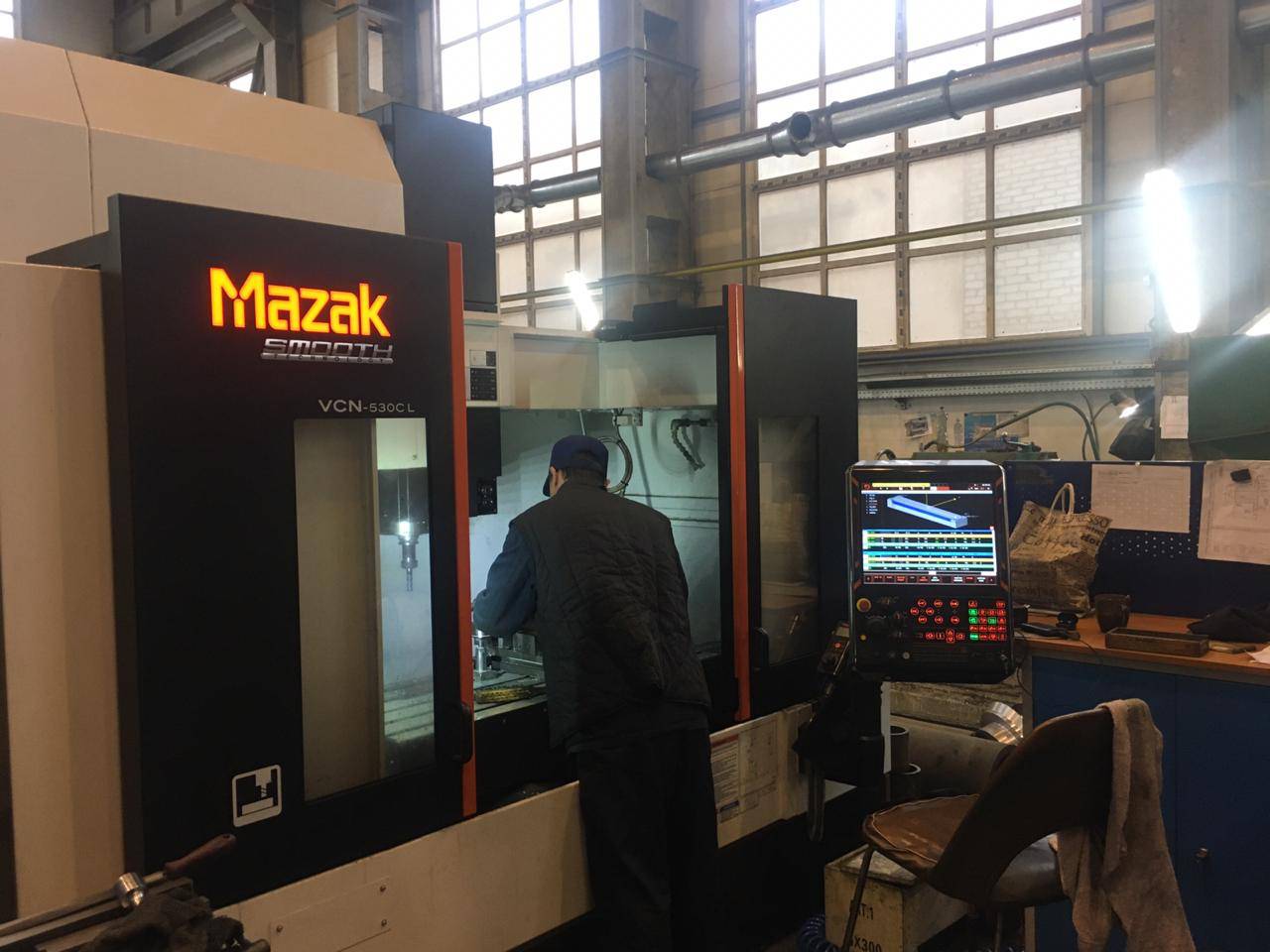 Нагнетатель технологических газов
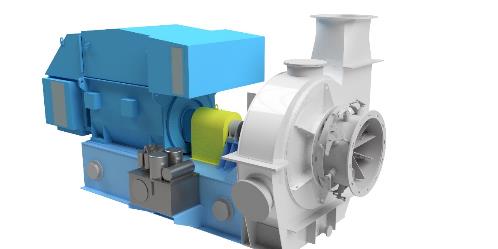 Нагнетатели сернистого газа
Предназначены для сжатия и перемещения сернистого газа с объемной долей двуокиси серы до 7%. Применяются в металлургической, горной, химической, нефтехимической и смежных отраслях промышленности.
Нагнетатели коксового газа
Предназначены для отсасывания газа из коксовых печей и подачи его по газопроводам в аппаратуру для улавливания химических продуктов.Применяются на предприятиях черной металлургии.
Нагнетатели  нитрозных газов
Предназначены для сжатия и подачи в технологические аппараты нитрозных газов в линии производства слабой азотной кислоты, а также утилизации тепла выходных технологических газов.
11
Основные поставщики нагнетателей технологических газов в РФ
12
Бизнес процесс
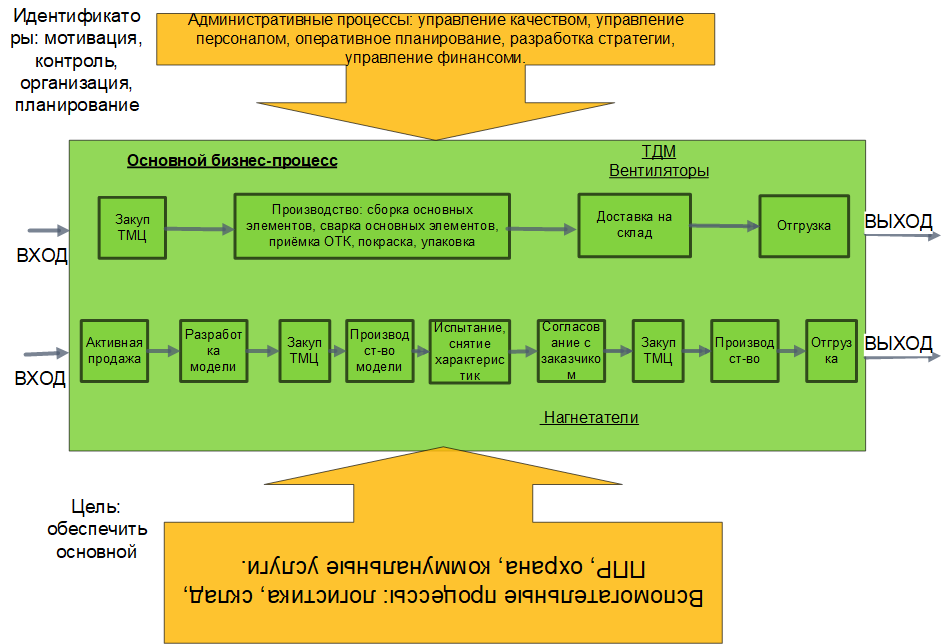 ъ
13
Затраты подготовительного периода
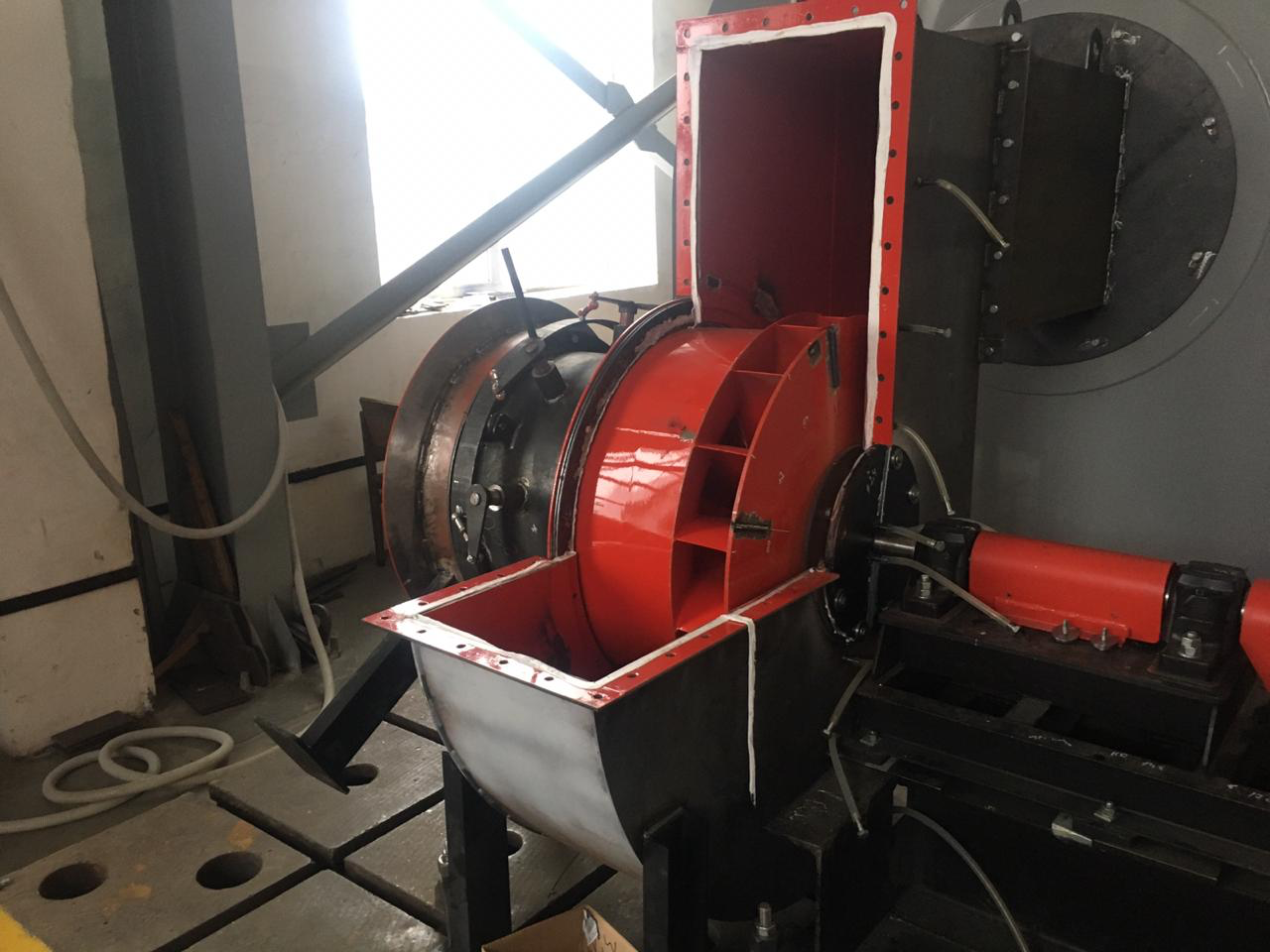 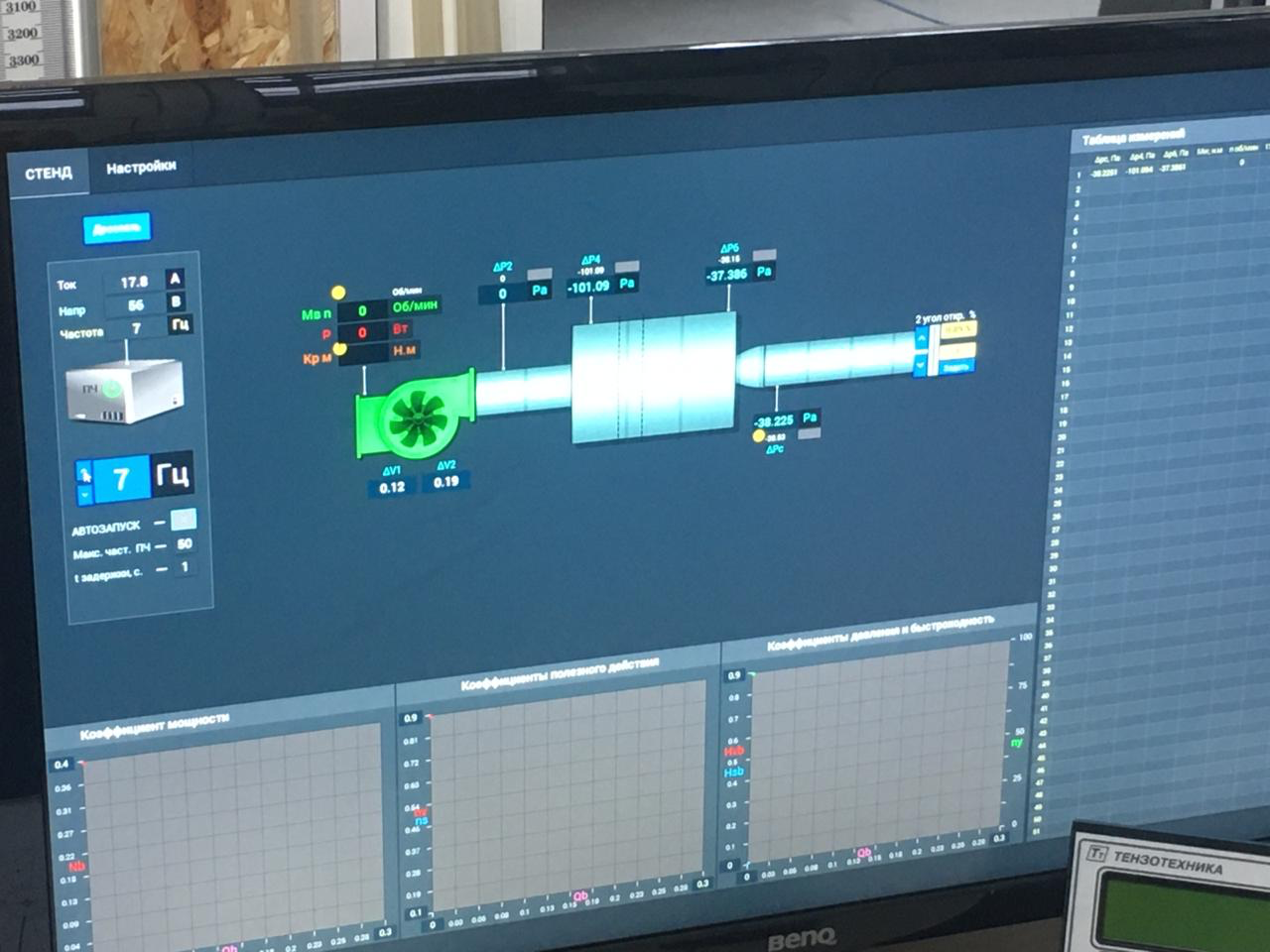 До начала производства необходимо провести разработку тестовой модели , изготовление модели, далее провести аэродинамические испытания и по результатам приступить к разработке конструкторской документации нагнетателя. Изыскательские работы продляться 5 месяцев и потребуют 1450000 рублей. Для реализации проекта используется собственные средства собственника под 10% годовых
14
Риски при внедрении проекта
15
План производства
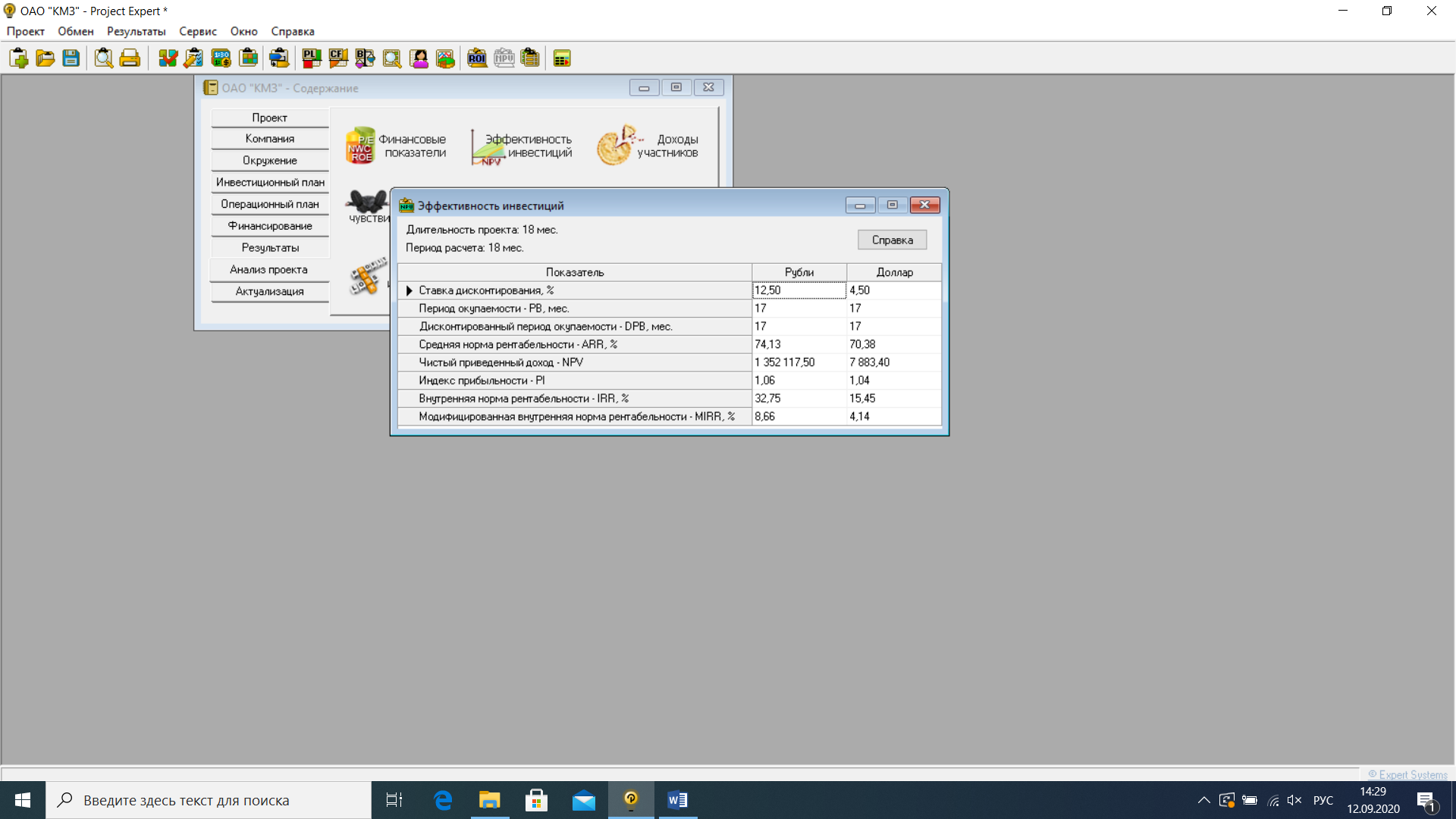 Для успешного выполнения 
проекта  с учетом одновременного
 наступления всех рисков необходимо:
1 увеличить цену продукта до 10 млн.
2 для операционной деятельности 
взять кредит 8 млн. руб. на 16 месяцев
При этом по итогу проекта получим 
NPV=1 362 117 рублей и IRR= 32,75
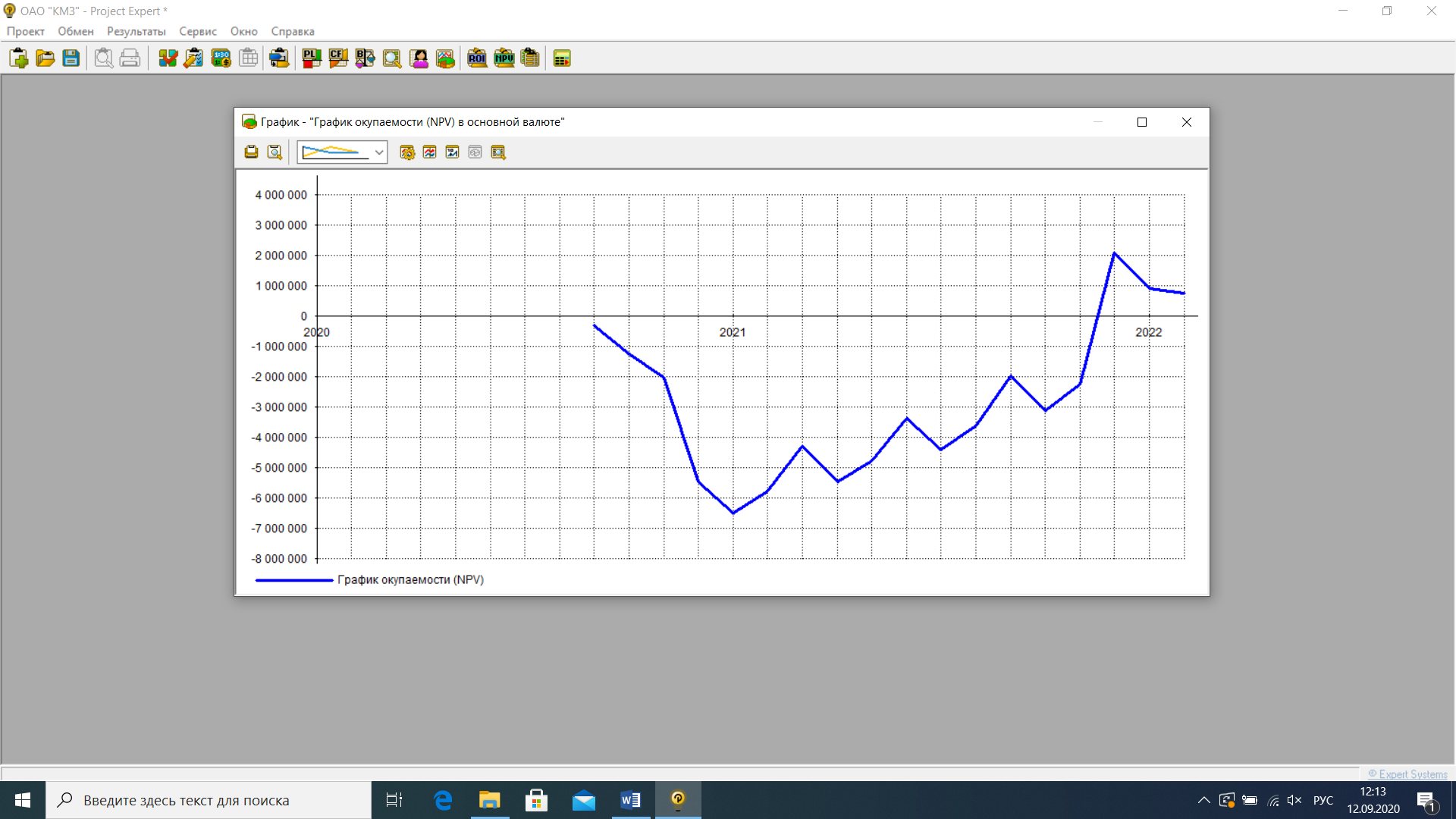 16
Эффекты
Для страны
1) Появление на российском рынке новой линейки высокоэффективных российских нагнетателей технологических газов 
2) Перспектива выхода продукции компании на международные рынки. Повышение инвестиционной привлекательности страны;
3) Поддержка отечественных производителей и поставщиков энергоэффективного оборудования в соответствие с ключевыми требованиями к современной российской политике импортозамещения, точно сформулированных в Послании Президента России В.В. Путина к Федеральному собранию.

Для региона:
1) создание на территории Свердловской области высокотехнологичной производственной предприятия
2) создание дополнительных рабочих мест, 
3) повышение инвестиционной привлекательности Свердловской области.
Для компании
 Повышение конкурентоспособности и рентабельности предприятия.
Снижение издержек производства
 Выпуск новой продукции
17
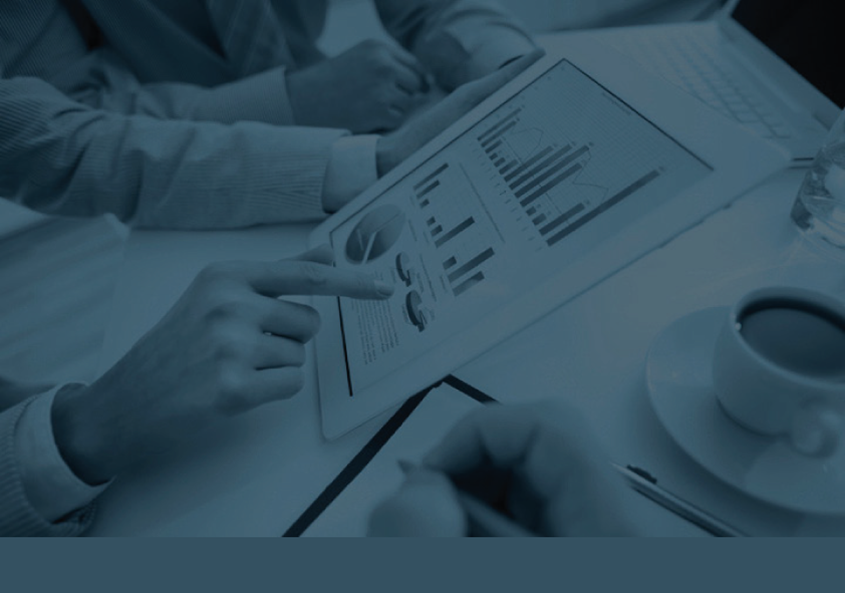 Спасибо за внимание
18